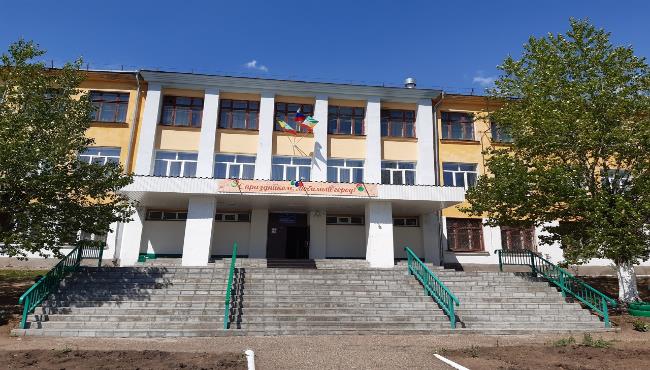 МБОУ 
«Средняя общеобразовательная школа №44»
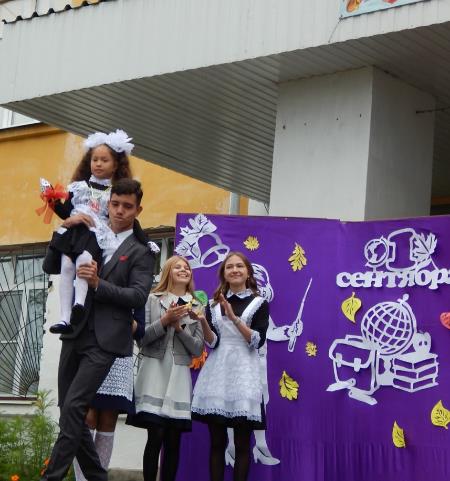 672023
Г.Чита
П.Восточный
Ул.40 лет Октября, 17

Тел. 8(3022) 39-23-17

E-mail: sosh44-2@mail.ru

Сайт: http://shs_chit_44.chita.zabedu.ru
Директор школы
Нагаева
 Татьяна Николаевна
кандидат педагогических наук

Почётный работник общего образования РФ

Награждена Знаком отличия Законодательного собрания Забайкальского края

Педагогический стаж – 42 года
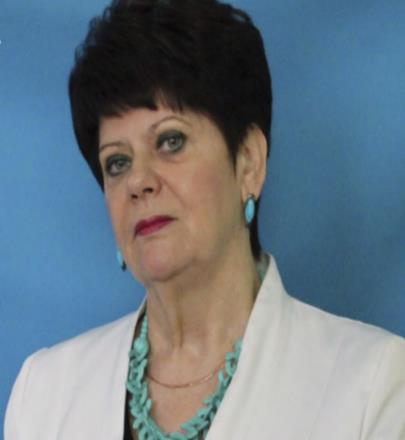 Кадровое обеспечение школы
Педагоги – 40 человек
Имеющие высшее образование – 35, среднеспециальное образование - 5
Заслуженный учитель Забайкальского края – 1
Почётный работник общего образования РФ- 6
Награждены грамотой Министерства образования РФ – 6
Педагоги, имеющие высшую категорию -4
Педагоги,имеющие 1 валификационную категорию - 5
Педагогический коллектив начальной школы
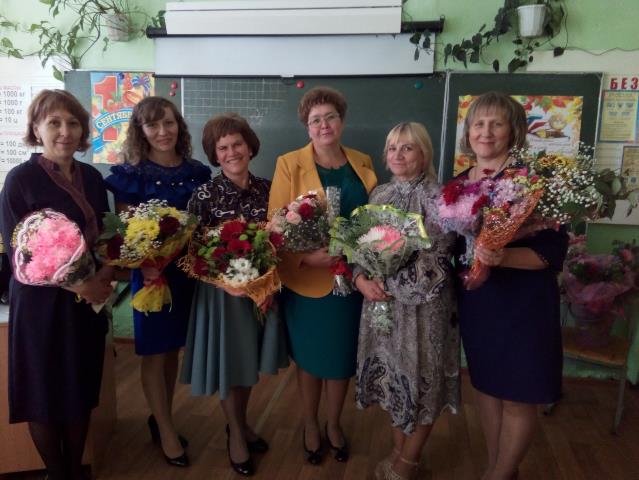 Программа начальной школы
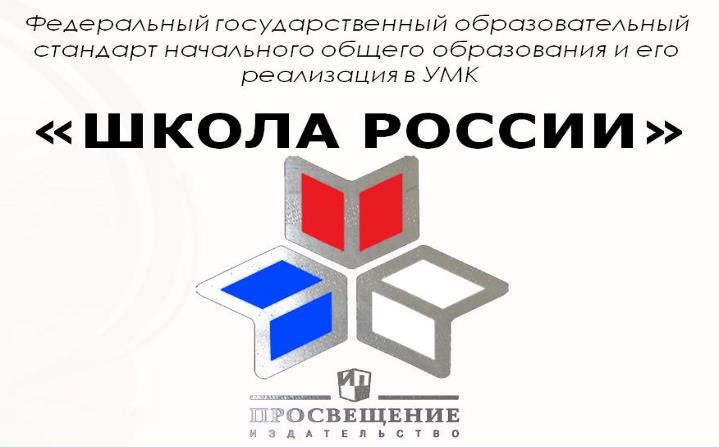 Реализация
национального проекта 
«Образование»
В МБОУ «СОШ №44»
Проект «Успех каждого ребёнка»
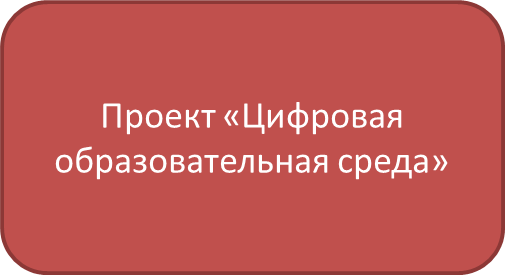 КДЦ «Мир»
ДШИ №6
Городская детская библиотека №4
Сетевое взаимодействие
МБОУ «СОШ №44»
Городская библиотека №20
Стадион «Шахтер»
Спортивная школа №7
Забайкальский государственный колледж
Колледж Агробизнеса
Забайкальский аграрный институт
Учащиеся нашей школы
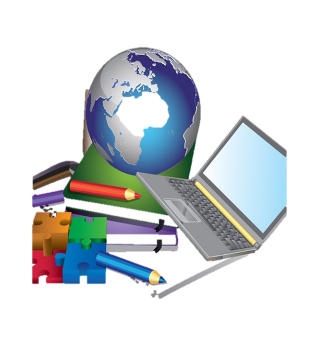 Спортивные
 Творческие
 Активные
 победители и призёры краевых и городских творческих конкурсов
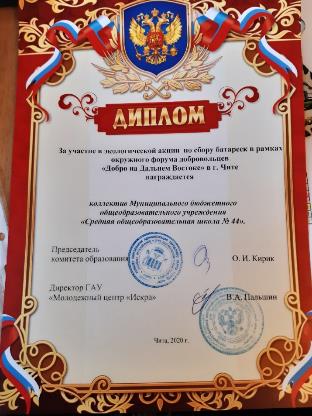 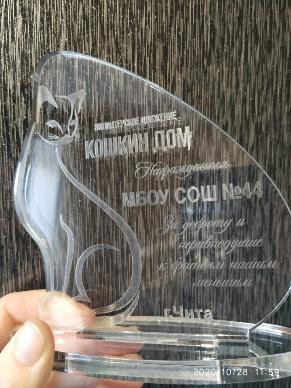 Участники 
волонтёрского движения
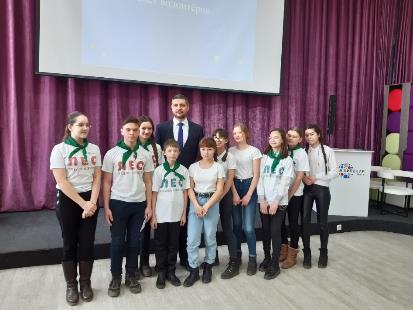 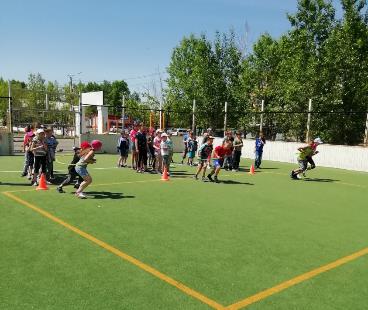 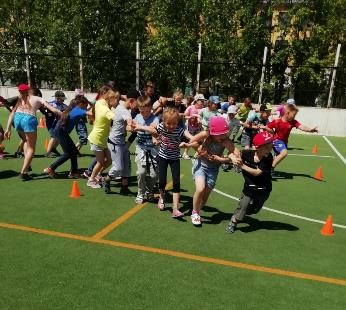 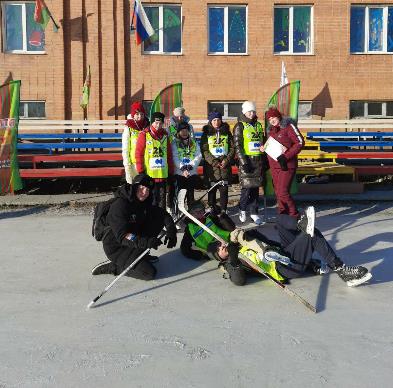 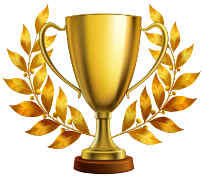 Юные спортсмены и призёры соревнований по различным видам спорта
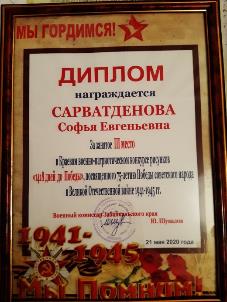 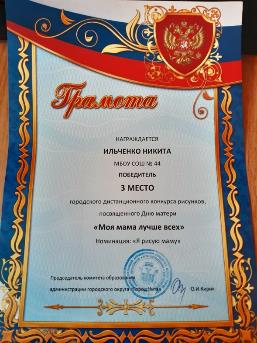 Победители  конкурсов 
художественного творчества
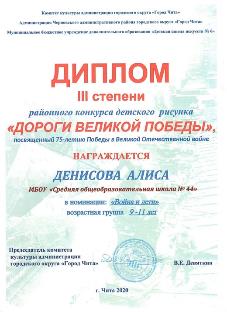 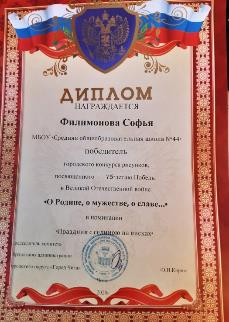 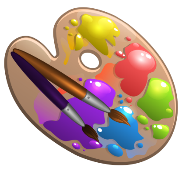 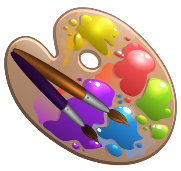 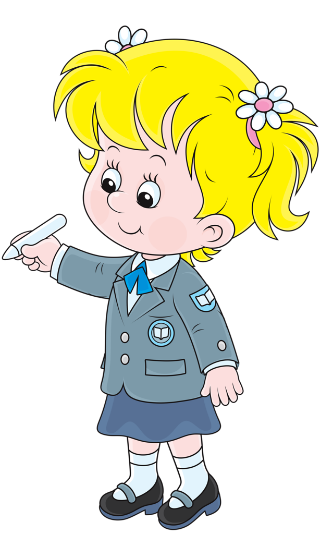 Спасибо за внимание.

Ждём вас в нашей школе!